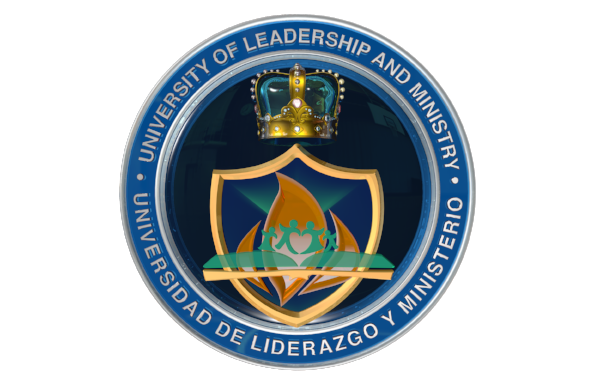 La agenda urgente de la educación teológica pentecostal en América Latina
Wilfredo Estrada Adorno
Presidente 
Universidad de Liderazgo y Ministerio
PentÁGONO hermenéutico Pentecostal
El uso del “efecto histórico” (Wirkungsgeschichte)
La búsqueda de entender el impacto, influencia o efecto del texto bíblico en la iglesia y en la sociedad a través de los tiempos.
El uso del “efecto histórico” (Wirkungsgeschichte)
Regularmente en el mundo de la interpretación bíblica vamos a buscar lo que hay detrás del texto. Hans-Georg Gadamer sugiere que es igualmente importante mirar lo que está delante del  texto. Es decir, cómo la tradición de la interpretación histórica del texto le da color al texto hoy.
El uso del “efecto histórico” (Wirkungsgeschichte)
El significado de un texto  es prácticamente interceptado por su propia tradición de oír y escuchar, su interpretación y desempeño.
Así que Gadamer se centra en cómo el impacto histórico del texto, su pasado, le da color a nuestra lectura de ese texto en el presente.
El uso del “efecto histórico” (Wirkungsgeschichte)
Mientras el texto bíblico es estable y no cambia,  las interpretaciones del texto cambian mientras éste se lee en nuevas situaciones o como resultado de nuevas experiencias  en la vida del intérprete. 
Desde luego, esto no quiere decir que el texto puede ser torcido para justificar cualquier interpretación.
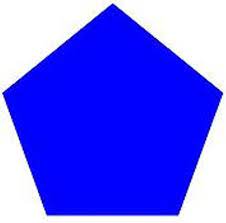 Escrituras
Espíritu
Autoridad
Inspira
Ilumina
El pentágono hermenéutico Pentecostal
Analiza,
compara, adopta
Interpreta, testimonios
Razón
Comunidad
Experiencia
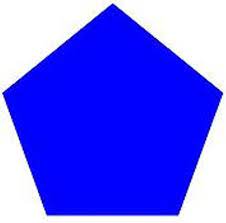 Sola Escritura
Sola fe
Autoridad en materia de fe y práctica
Suficiente para salvación; no obras
El pentágono de la Reforma Protestante
Cristo es suficiente para la salvación
Salvación basada en en los méritos de Cristo
Sólo  Cristo
Sola
 gracia
El propósito de la salvación es glorificar a Dios
Solo gloria a Dios
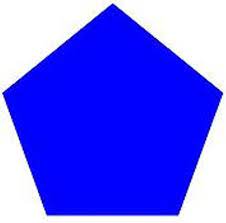 Cristo santifica
Cristo Salva
El pentágono del evangelio quíntuple
Cristo bautiza
Cristo 
sana
Cristo viene
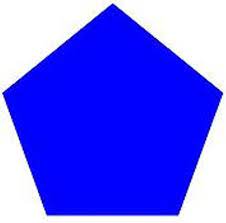 Espíritu
Escrituras
Cristo Salva
Cristo santifica
Sola fe
Sola Escritura
Integración de los tres pentágonos en la teología pentecostal
Cristo 
sana
Sola gracia
Sólo Cristo
Cristo bautiza
Solo a Dios la gloria
Razón
Comunidad
Cristo viene
Experiencia
El método hermenéutico Pentecostal
Comunidad
Comunidad
Comunidad
Comunidad
Comunidad
El método hermenéutico Pentecostal
El Espíritu Santo
El Espíritu Santo
El Espíritu Santo
El Espíritu opera de variadas formas en la comunidad.
Habla (razón)  por medio de la palabra profética a la comunidad.
Presentación de testimonios (experiencia).
Oraciones
Tiempo de oración
El Espíritu Santo
La presencia del Espíritu evoca variadas formas de expresión en el adorador.
Adoración audible
Alabanzas
Adoración corporal
Aplausos
Llanto
Postración 
Correr en el santuario
Baile
El Espíritu Santo
De igual manera, la obra del Espíritu no se restringe sólo a la comunidad adoradora, también está presente en el mundo. 
Por eso los pentecostales deseamos discernir (razón) donde está obrando el Espíritu para escuchar (razón) lo que el Espíritu está diciendo por medio de otras voces en la comunidad.
Reflexión